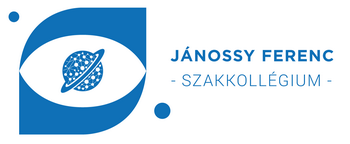 Jánossy Ferenc Szakkollégium
Mi is az a szakkollégium?
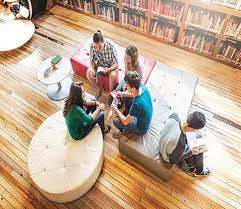 Tehetséggondozási rendszer,
Magas szintű szakmaiság,
Csapat,
Közös sikerek.
Célunk
Széles látókörű értelmiség képzése,
Oktató - kutató munka összekapcsolása révén szakmai tudományos tevékenység gyártása,
Hazai és nemzetközi elismertség szerzése,
Vállalati kapcsolat építése,
Az egyetemi, főiskolai szellemi élet élénkítése,
Szakmai programok szervezése kívülállók számára is,
A világnézetek és az értékek pluralizmusának érvényesülése.
Mit csinálunk?
Kapcsolatépítés,
Kurzusok szervezése (idéntől kreditértékben),
Összetartások szervezése,
Nemzetközi kapcsolatépítés,
Publikálás,
Tudományos útmutatás.
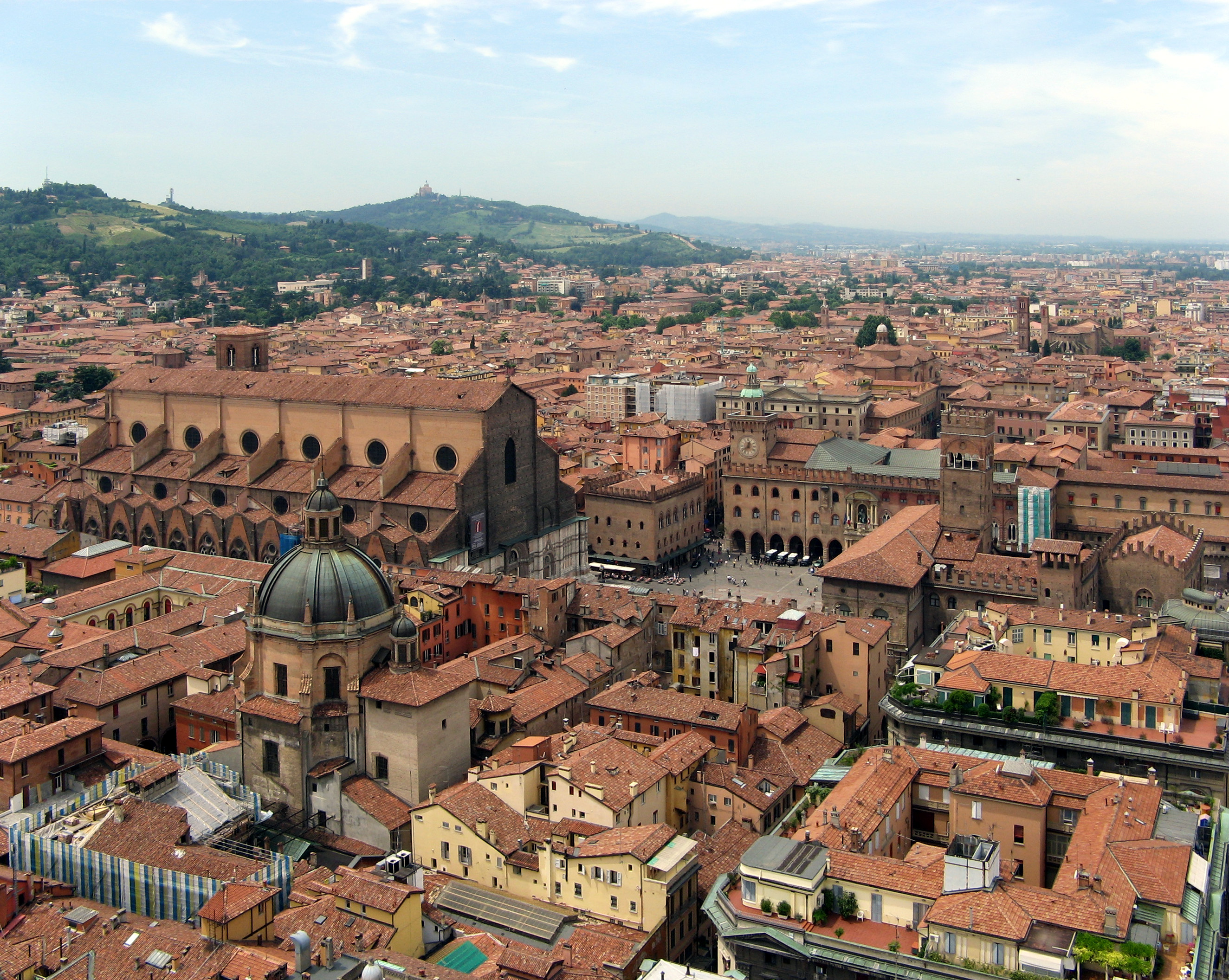 Miért érdemes hozzánk tartozni?
Szakmai kapcsolatok (vállalatok, kutatók stb.),
Pályázatokban a szakkollégiumi tevékenység beleszámít,
Utazási lehetőség (országos találkozók, nemzetközi kapcsolatok, egyetemi rendezvények),
Projektekben való részvétel (Winter school, szennyvíz monitoring stb.),
A szakkollégiumi tagok külön felvételi eljárásban kerülnek be a kollégiumba,
Szakmai előmenetel.
Vezetőink
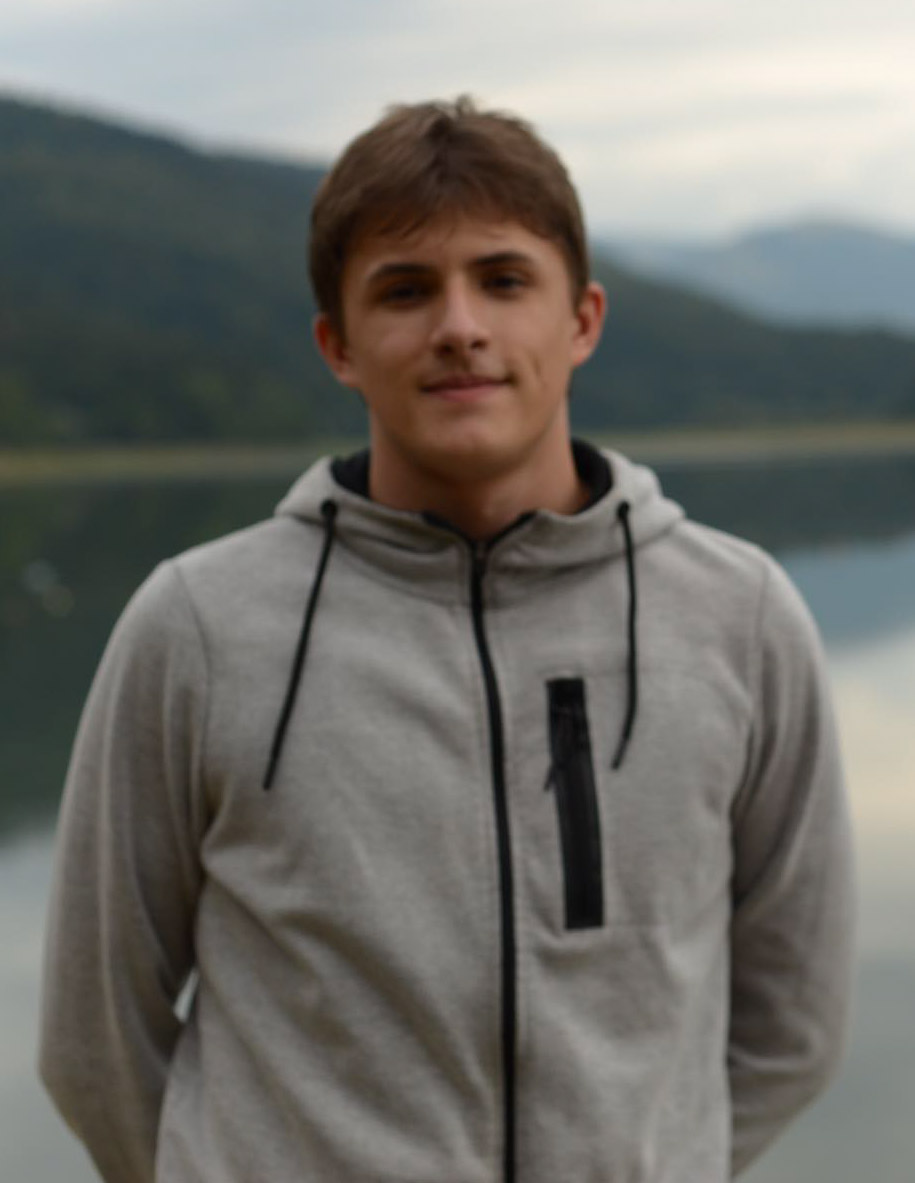 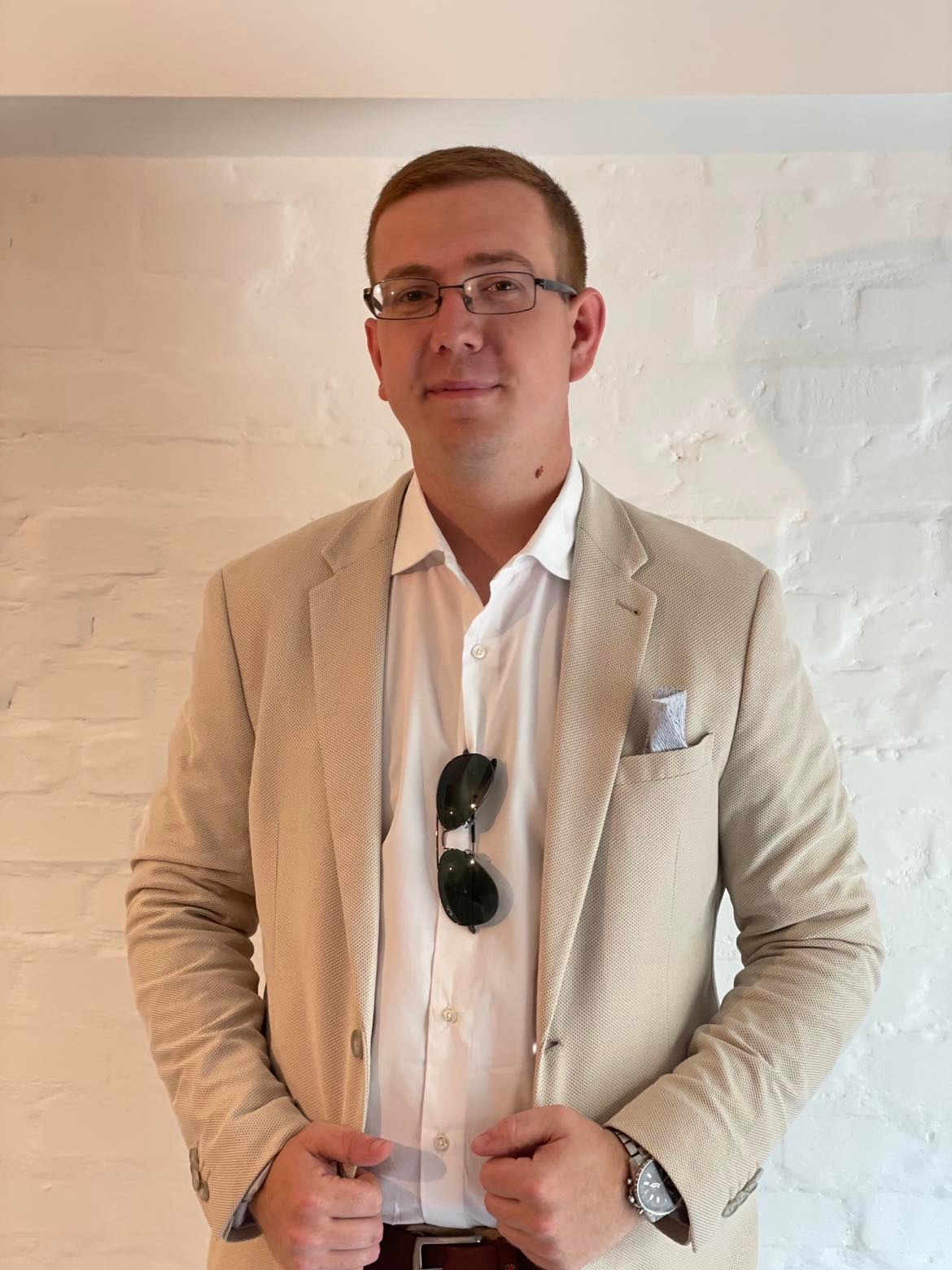 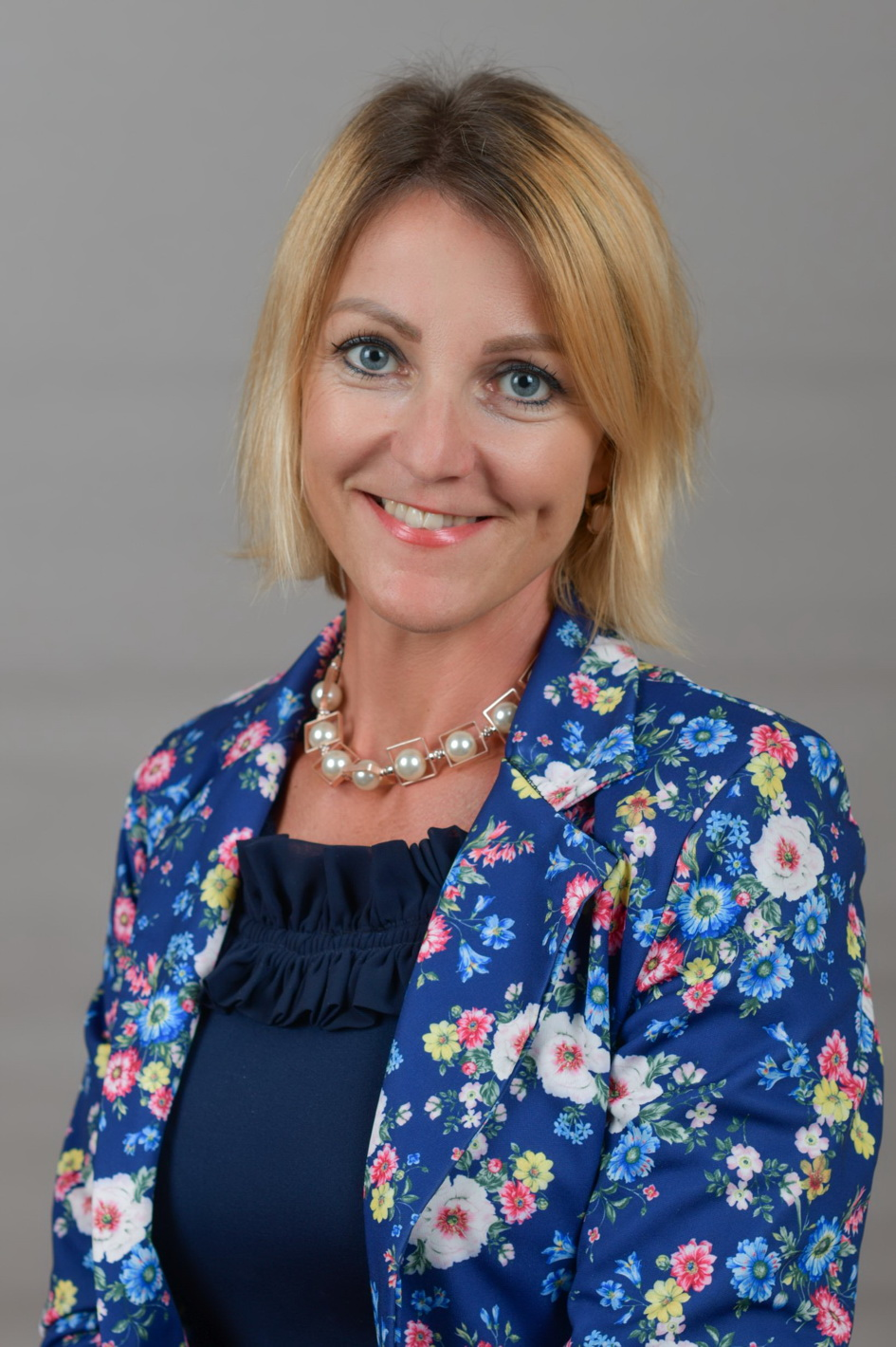 Viktor Patrik		Dr. Garai-Fodor Mónika		Molnár Albert 
     Elnök				   Igazgató			     Alelnök
Hogyan és hol tudsz csatlakozni?
Személyesen: 1083 Budapest, Tavaszmező utca A épület 136-os irodában.
VAGY
 Emailben: viktor.patrik@uni-obuda.hu
Mit kell elküldened?
Önéletrajzodat és egy 2 éves tervet, mivel segítenéd a szakkollégiumot.
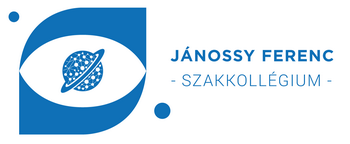 Köszönöm a megtisztelő figyelmet!